PRESENTATION DU CADRE « COLLABORER AVEC LES INDIVIDUS, FAMILLES, COMMUNAUTES POUR AMELIORER LA SANTE MATERNELLE ET NEONATALE »
OBJECTIFS
Décrire les éléments clés du cadre stratégique IFC; 

Comprendre les champs d’interventions, les interventions, les stratégies et les étapes de mise en œuvre du cadre stratégique IFC.
PLAN DE PRESENTATION
Base conceptuelle, 
Finalité
Principes
Cadre stratégique IFC
Champs prioritaires d’intervention
Mise en œuvre du cadre IFC (National, déconcentré)
BASE CONCEPTUELLE DU CADRE IFC (1/2)
Promotion de la Santé, OMS, Charte d’Ottawa (1986): «Processus qui confère aux populations les moyens pour mieux contrôler et d’améliorer leur propre santé ainsi que leur qualité de vie»;
Renforcer l’action communautaire
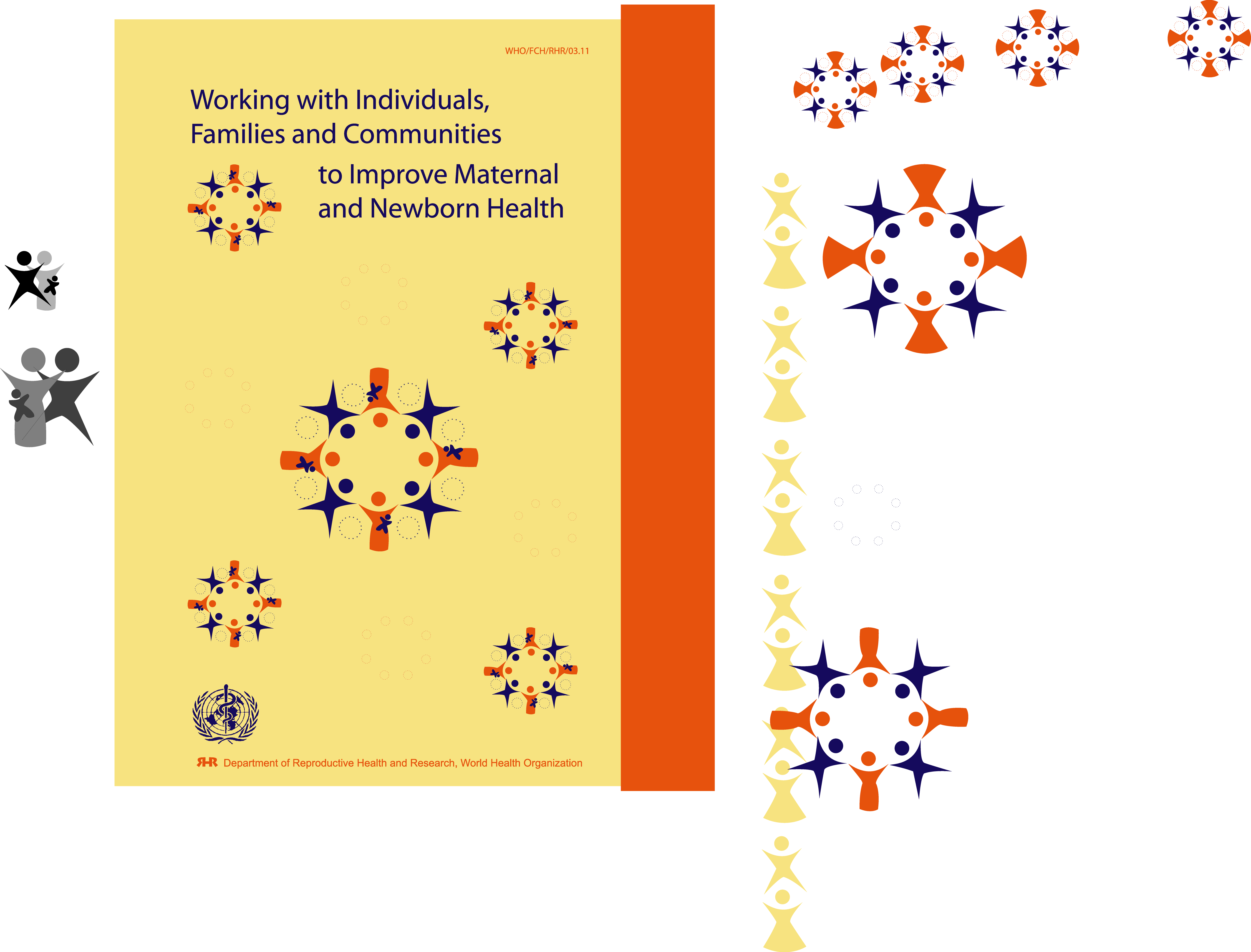 Créer de milieux favorables
Renforcement des moyens d’agir (empowerment)
Réorienter les services de santé
Elaborer des politiques publiques saines
BASE CONCEPTUELLE DU CADRE IFC (2/2)
Une stratégie pour l’operationalisation de la promotion de la santé dans le domaine de la SMN
Conçue par l’OMS en 2003;
Issues du travail de recherche, et de documentation des principales expériences au niveau international en vue du développement du volet communautaire des stratégies d'amélioration de la santé maternelle et néonatale
FINALITES DU CADRE IFC (1/2)
Le cadre IFC est une stratégie complémentaire aux autres stratégies de la SMN;
Son but: contribuer à améliorer la SMN;
Ses objectifs:
au renforcement des moyens d’agir (empowerment) des individus, des familles et des communautés pour l’amélioration de la santé maternelle et néonatale;

 à l’amélioration de l’accessibilité et de l’utilisation de services de santé de qualité, fournis par un personnel qualifié;
FINALITES DU CADRE IFC (2/2)
Renforcement des moyens d’agir (empowerment), à deux niveaux, qui interagissent : 

 individuel: 
connaissances, capacités, compétences sanitaires et capacité de faire des « bons » choix de santé 

 collectif: 
changements structurels et organisationnels dans l’environnement local et national pour améliorer les conditions
PRINCIPES DU CADRE IFC (1/5)
Principe 1: La mère et le nouveau-né : un duo inséparable
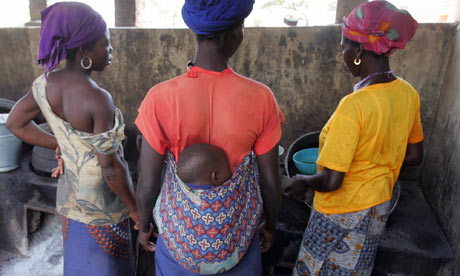 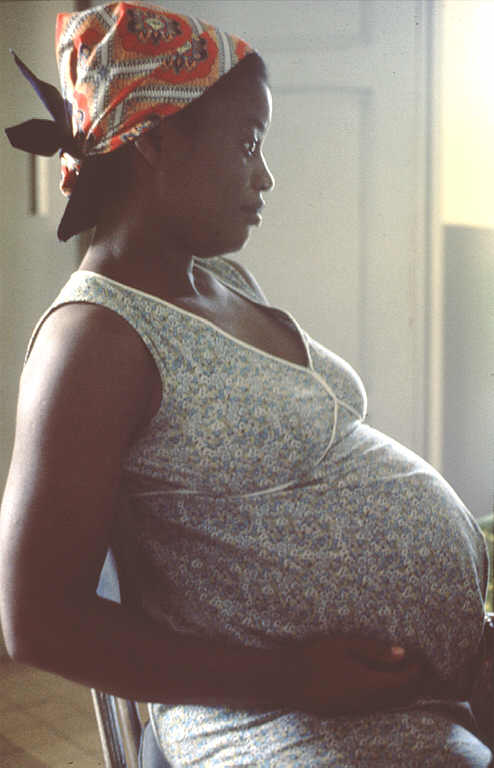 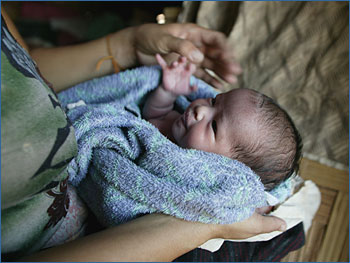 Système de santé
Individus, Familles, Communautés
Programmes de santé maternelle et néonatale
Services de santé
PRINCIPES DU CADRE IFC (2/5)
Principe 2: IFC et services de santé : un duo indispensable
Famille/Communauté
Premier niveau d’attention
Niveau de référence
Naissance
PRINCIPES DU CADRE IFC (3/5)
Principe 3: Un Continuum d’attention
Post-natal
Grossesse
Attention dans le foyer
Appui de la communauté
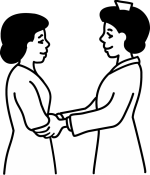 Attention dans les services de santé
PRINCIPES DU CADRE IFC (4/5)
Principe 4: Au-delà des 3 retards
PRINCIPES DU CADRE IFC (5/5)
Principe 4: Au-delà des 3 retards
Augmentation des moyens d’agir et de l’utilisation des soins de santé
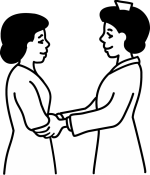 Aptitudes
Liens
Qualité
Connaissances
Réplication
Viabilité
Système de santé
CADRE STRATEGIQUE IFC
Milieux favorables
Champs d’actions prioritaires
Finalités
Approche
Renforcer les aptitudes et les connaissances au niveau IFC

 Améliorer l’accès et l’utilisation de services de santé de qualité
Ménage
Communauté
Services de
  Santé
Autres: écoles, lieu de travail
Amélioration
de la santé
maternelle et 
infantile
Stratégies: Education / Actions communautaire / Partenariats et Alliances / Renforcement institutionnel / Plaidoyer
CHAMPS PRIORITAIRES D’INTERVENTION
CHAMPS PRIORITAIRES DE RENFORCEMENT DU SYSTEME DE SANTE
Contribution aux POLITIQUES PUBLIQUES favorables à la SMN ;
Contribution à la COORDINATION d'actions au sein du secteur de la santé ainsi qu'entre ce secteur et d'autres ;
CHAMPS PRIORITAIRES DE RENFORCEMENT DU SYSTEME DE SANTE
3. Promotion de PARTICIPATION COMMUNAUTAIRE pour la gestion des problèmes liés à la SMN ;
4. Contribution au RENFORCEMENT DES CAPACITES des professionnels de santé sur le cadre stratégique IFC ;
CHAMPS PRIORITAIRES DE RENFORCEMENT DU SYSTEME DE SANTE
5. Mise en œuvre d'un système interinstitutionnel de SUIVI ET D'ÉVALUATION de la composante IFC.
CHAMPS PRIORITAIRES DE RENFORCEMENT DU SYSTEME DE SANTE
L'expérience a montré que le renforcement du système de santé dans ces domaines permet d'optimiser la mise en œuvre des interventions en garantissant que les fondements de la mise en œuvre soient bien en place.
CHAMPS PRIORITAIRES DE RENFORCEMENT DU SYSTEME DE SANTE
De plus, le renforcement du système de santé contribue directement aux objectifs du cadre stratégique IFC.
CHAMPS PRIORITAIRES DE RENFORCEMENT DU SYSTEME DE SANTE
Les actions dans ces domaines renforcent l’ensemble du système de santé, particulièrement au niveau des districts, ouvrent la voie au passage à une plus grande échelle et favorisent la durabilité des programmes IFC.
MISE EN ŒUVRE DU CADRE IFC: CONDITIONS
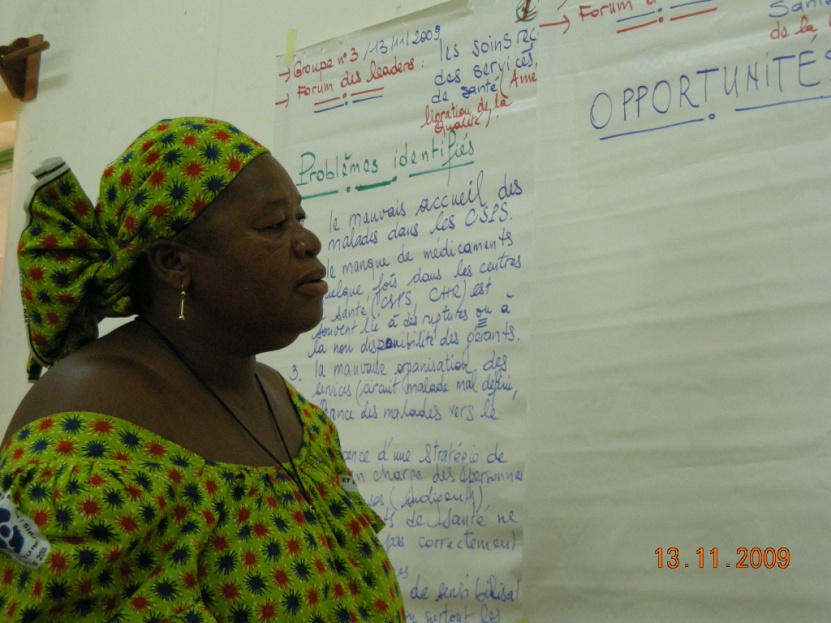 Prendre en compte la situation locale, les ressources et le contexte 
Démarche participative 
Implication des différents acteurs, perspective intersectorielle, alliances
Actions simultanées dans les quatre champs d’action prioritaires
Prendre en compte dès le début les perspectives de diffusion et de durabilité
Identifier ce qui existe, construire sur ces bases, les développer et les améliorer
MISE EN ŒUVRE DU CADRE IFC AU NIVEAU NATIONAL
Les étapes de la mise en œuvre du cadre IFC dans un pays peuvent être résumées de la manière suivante :

présentation du cadre IFC aux autorités nationales et décentralisées (de la région, du district et de la municipalité) ;
mise sur pied du comité IFC au niveau national;
élaboration d’une démarche stratégique nationale en IFC dans le cadre de la stratégie nationale de SMN ;
MISE EN ŒUVRE DU CADRE IFC AU NIVEAU NATIONAL
développement d’un pool de personnes ressources IFC ; 
orientation en IFC des acteurs clés à tous les niveaux du système de santé ;
renforcement des compétences à tous les niveaux du système de santé sur la conduite du DCP
réalisation d’une étude de base
mise en œuvre de IFC dans la région/DS
MISE EN ŒUVRE DU CADRE IFC AU NIVEAU NATIONAL
suivi continu au niveau national et local ;
évaluation par rapport à l’étude de base, enseignements tirés, partage des résultats aux niveaux national et local ;
passage à l’échelle « horizontale » : extension à d’autres districts et d’autres régions ;
MISE EN ŒUVRE DU CADRE IFC AU NIVEAU NATIONAL
passage à l’échelle «verticale» (institutionnalisation) : inclusion des démarches de promotion de la santé en SMN dans les politiques nationales, dans les outils de planification / mise en œuvre / suivi / évaluation, dans les activités de routine du système de santé, sur la base de l’expérience menée.
MISE EN ŒUVRE DU CADRE IFC AU NIVEAU REGIONAL
Rencontre de plaidoyer et d'information des responsables sanitaires
Rencontre de plaidoyer et d'information d’autres acteurs
Constitution du noyau IFC (et renforcement continue)
Renforcement des capacités des membres du noyau régional
MISE EN ŒUVRE DU CADRE IFC AU NIVEAU REGIONAL
Planification de l’introduction dans les districts
Appui aux districts pour la mise en œuvre
Rencontres de suivi-bilan
Suivi des actions
MISE EN ŒUVRE DU CADRE IFC AU NIVEAU DISTRICT (1/2)
Rencontre d'information / introduction de l’approche aux responsable sanitaires (ECD)
Diagnostic communautaire participatif (DCP): analyse de la situation de la SMN, 5 fora communautaires, forum institutionnel, rapport du DCP
MISE EN ŒUVRE DU CADRE IFC AU NIVEAU DISTRICT (1/2)
Atelier de planification sur base des résultats du DCP
Atelier de validation du plan d'action par les différentes partie prenantes
Intégration du PA IFC dans le PA du district
Mise en œuvre des activités
Suivi des actions
MISE EN ŒUVRE DU CADRE IFC AU NIVEAU DISTRICT (2/2)
5 phases clé sont à considérer au niveau DS, :  
1. Préparation de la mise en œuvre de l’IFC
2. Diagnostic Communautaire Participatif
3. Processus conjoint de planification
4. Mise en œuvre participative
5. Evaluation du processus et de l’impact
DESCRIPTION DES PHASES CLE DE MISE EN ŒUVRE DE IFC (1/2)
Phase 1 : La mise en œuvre au niveau local débute avec la présentation de l’IFC au niveau des autorités régionales de santé et des autorités sanitaires du district, ainsi qu’aux autres acteurs municipaux impliqués dans la SMN. 

Phase 2 : Le diagnostic communautaire participatif (DCP) est un outil destiné à appuyer les services de santé du district dans l’analyse participative de la situation et des besoins en matière de SMN, à travers une collaboration entre le secteur de la santé et les autres secteurs
DESCRIPTION DES PHASES CLE DE MISE EN ŒUVRE DE IFC (1/2)
Phase 3 : Suite au déroulement du DCP, un plan d’action en IFC est développé, et les interventions proposées sont intégrées au plan d’action du district ou au plan communal de développement.
DESCRIPTION DES PHASES CLE DE MISE EN ŒUVRE DE IFC (2/2)
Phase 4 : Les actions sont ainsi mises en œuvre par tous les partenaires, y compris les agents de santé communautaires, les prestataires de soins, les membres de la communauté, etc.

Phase 5: Bien que le suivi soit mené tout au long du processus, une évaluation interne doit également être planifiée après un laps de temps prédéterminé pour mesurer les résultats du programme et son impact sur les indicateurs d’utilisation de soins et de changement de comportement
Figure 2.1: Cadre de  mise en œuvre d'IFC 1
Conscientisation     Renforcement des capacités  Mobilisation des  Ressource
Niveau District:
Phase 2:   (DCP)Analyser  les besoins en matière de santé et déterminer les priorités:

Analyse de la situation 
Atelier de formation
5 discussions table rondes
Table ronde Institutionnelle
Rapport final
Phase 4: Mise  en oeuvre participative

Coordination 
Suivi
Phase 5:  Evaluation participative

Processus et evaluation de l’impact
PHASE 1: Préparation d'IFC 
Atelier d’Orientation
Coordination d'IFC 
Plaidoyer et renforcement du partenariat
Préparation de DCP
Phase 3: Processus de planification conjointe:

Le comité de district élabore les interventions
Budget et plan d’action
Mobilisation des resources
Sélection des indicateurs
Evaluation de base evaluation
Niveaux régional et  national:
Premières activités:

Plaidoyer et renforcement du partenariat
Orientation vers l'IFC
Incorporation d'IFC dans les stratégies sanitaires au niveau national et du district
Sélection du Site pour la mise en œuvre locale
Les activités courantes:

Plaidoyer et renforcement du partenariat
Coordination du programme d' IFC 
Appui actuel au niveau local
Intégration de l’approche d'IFC et des méthodes participatives dans le processus de planification en cours
Activités de passage à l’échelle
Documenter des leçons apprises
Suivi et évaluation
Plan stratégique de passage à l’échelle
 Mécanismes de communication et d’échanges (entre les niveaux local, district et international)
1. Note: cette image décrit le processus d’une première expérience de la mise en œuvre  d'IFC dans un district.  Pour les districts ultérieurs dans une région sélectionnée, un processus modifié  peut être souhaité
PRESENTATION DU CADRE GENERAL DE MISE EN ŒUVRE DU CADRE IFC
JE VOUS REMERCIE